Unit 2 Topic 2
What color is his hair?
Section B
WWW.PPT818.COM
What color is this？
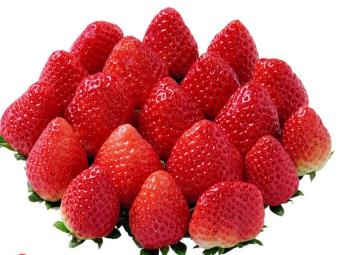 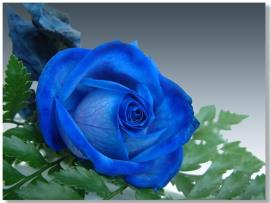 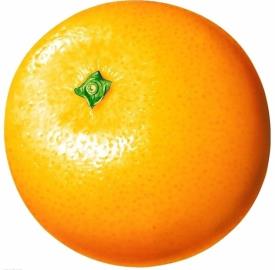 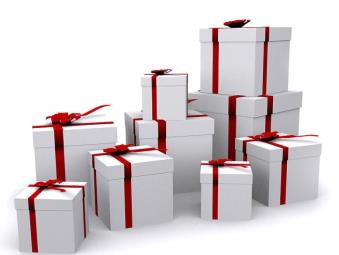 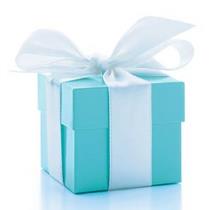 Cuba
The colors of the flag:
red  white  blue
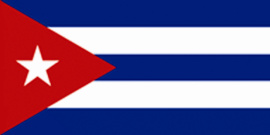 Where is he from? 
He is from Cuba.
What color is his hair?
It is brown.
(He has brown hair.)
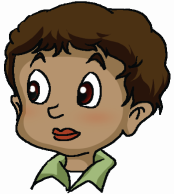 What color are his eyes?
  They are black.
  (He has black eyes.)
1
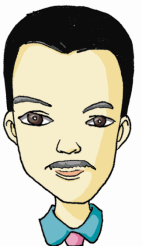 Japan
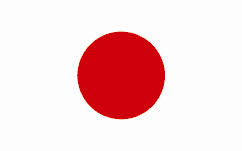 2
What color is his hair?
the colors of the flag:
His hair is black.
( He has black hair.)
red  white
Where is he from?
What color are his eyes?
His eyes are black.
( He has black eyes.)
He is from Japan.
Canada
the colors of the flag:
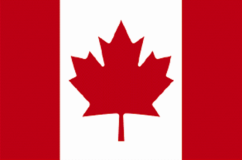 red   white
Where is she from?
She is from Canada.
What color is her hair?
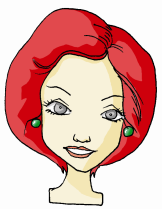 Her hair is red. 
( She has red hair.)
What color are her eyes?
3
Her eyes are gray.
( She has gray eyes.)
the U.S.A.
the colors of the flag:
blue   red   white
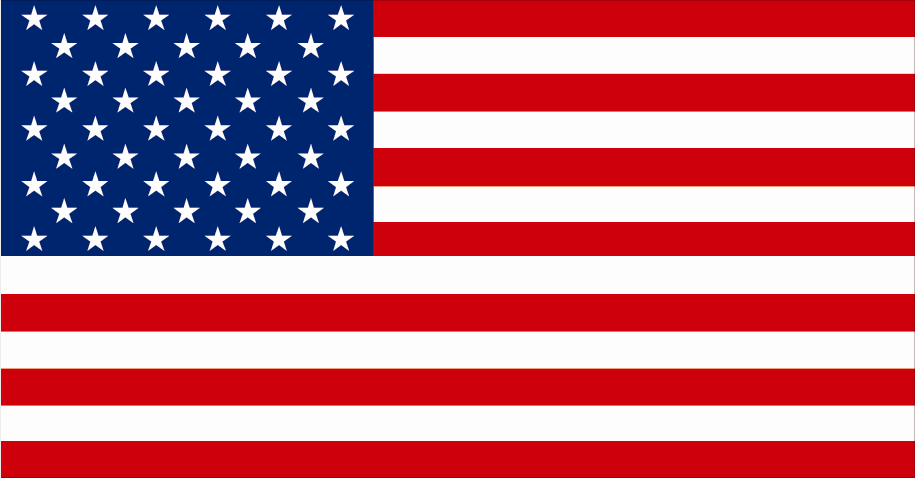 Where is she from?
She is from the U.S.A.
What color is her hair?
Her hair is brown.
( She has brown hair.)
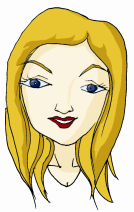 What color are her eyes?
Her eyes are black. 
( She has black eyes.)
4
Look at this picture, can you describe  it?
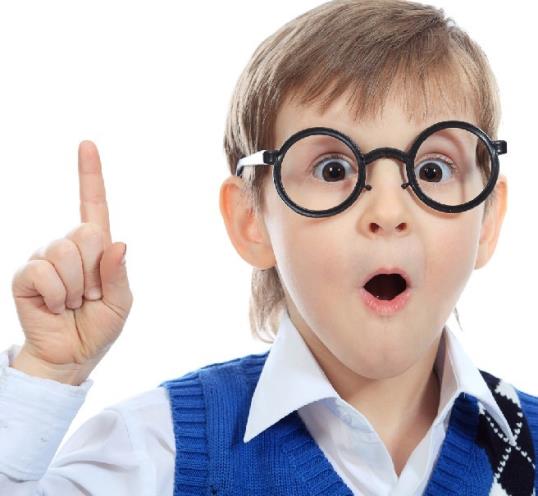 He has…
His …
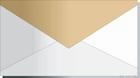 I want to give
to
the letter
Jane.
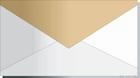 I want to give
Jane
the letter .
But I’m sorry, I don’t know her. 

What does she look like ?
看起来像
What does she look like?
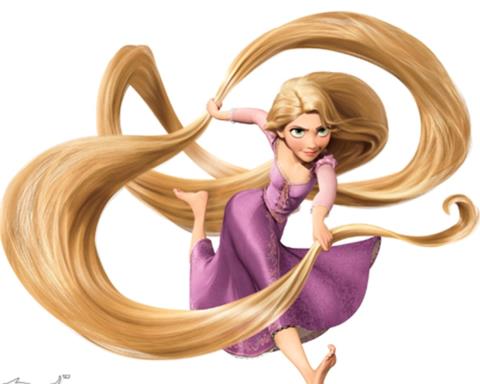 tall
young
She is a young girl. She is tall.
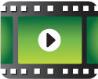 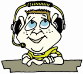 1a           Look, listen and say
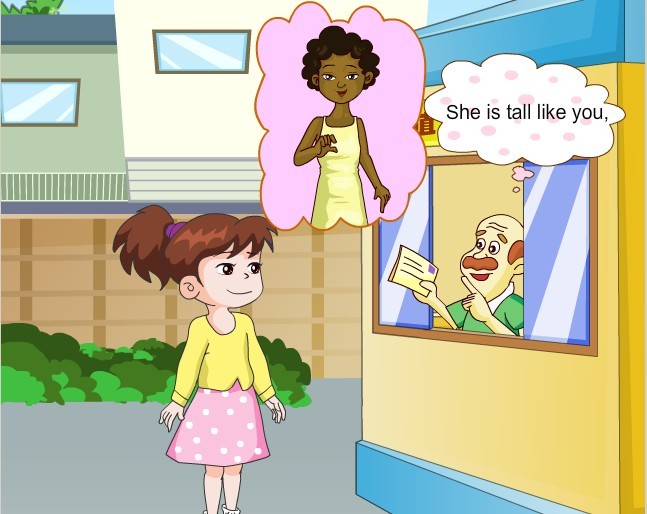 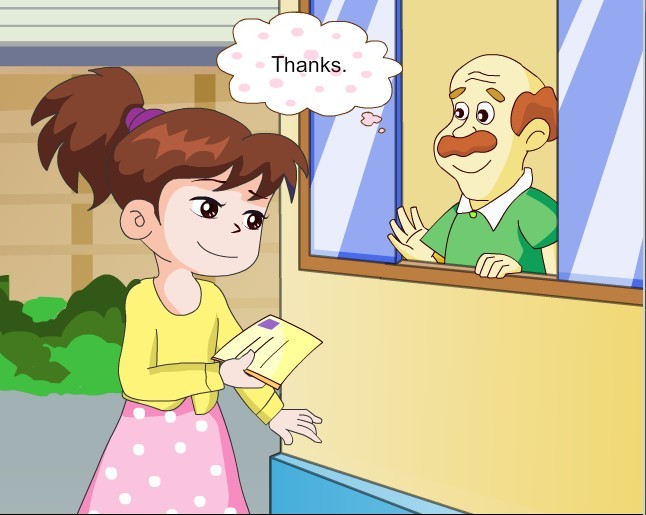 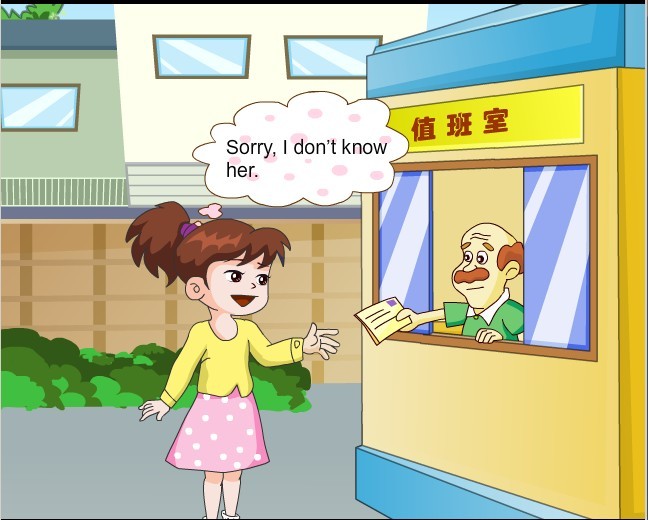 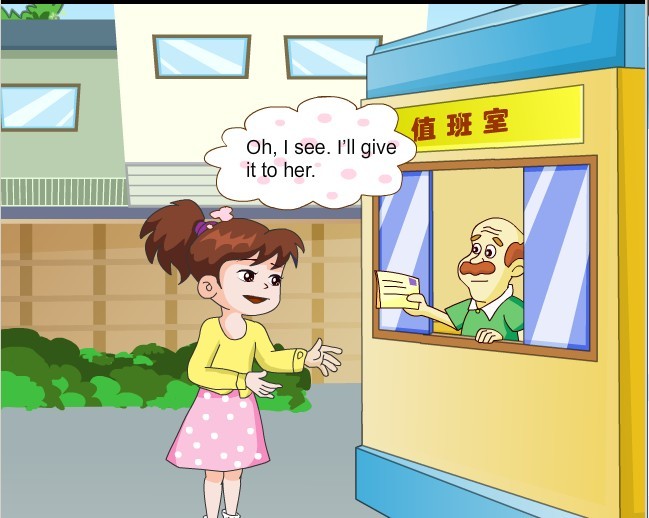 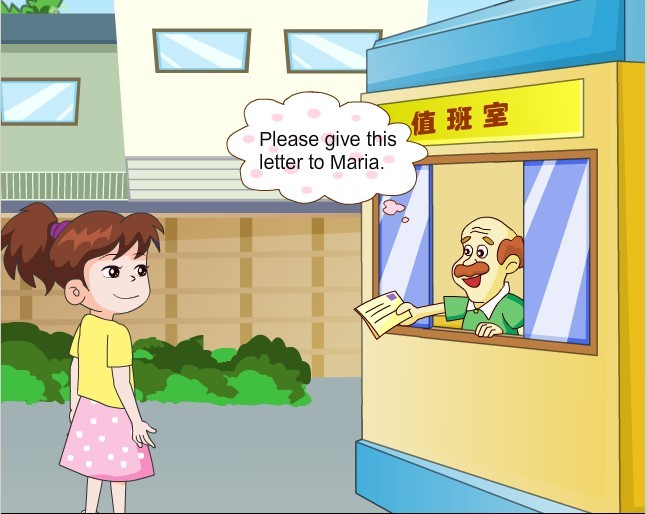 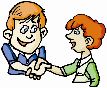 1b
Pair work
Practice the conversation above with your partner. Pay attention to What does he/she look like? Then make your own conversation.
Key words
A: …
B: … What … look like?
A: … tall\short …, …has …
B: I see. …
A: …
B: …
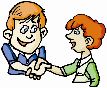 2             Pair work
1. He is short. He has black hair and big black eyes. 
2. She is tall. She has red hair and long legs. 
3. she is young. She has short blond hair and a small nose. 
4. He is old, but he doesn’t have gray hair. His hair 
    is black.
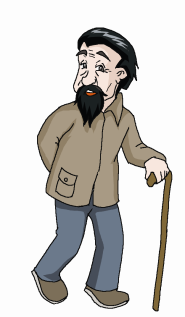 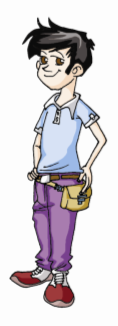 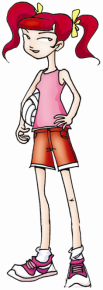 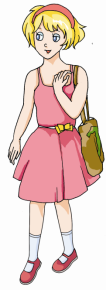 2
4
1
3
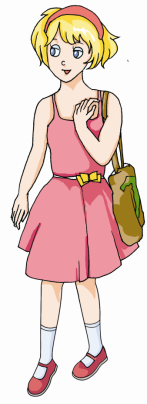 What does she look like?
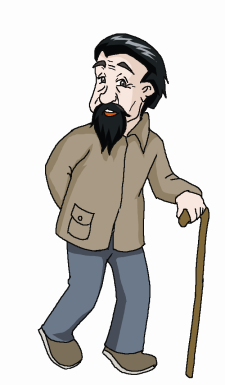 What does he look like?
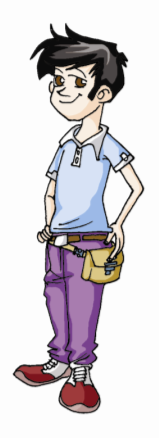 What does he look like?
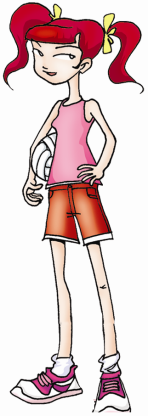 What does she look like?
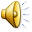 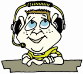 4            Work alone
Listen to the passage and color the snowman.
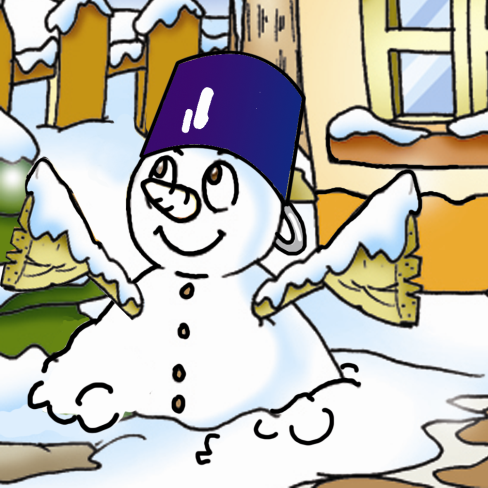 Good job！
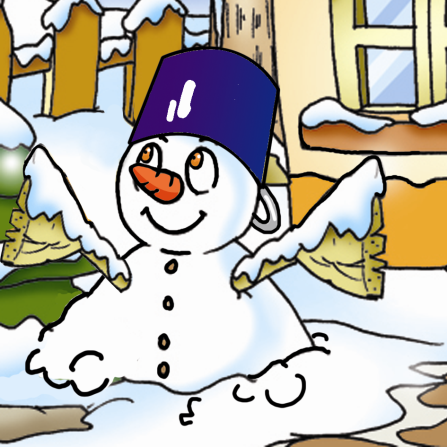 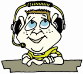 4          Work alone
Listen again and answer the following questions.
Does the snowman have black eyes?
    ______________

2.What color is his nose?
   _________________

3.Does he have short arms?_________________

4.Does he have hair?__________________
No, he doesn’t.
His nose is red.
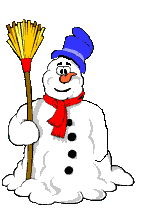 Yes, he does.
No, he doesn’t.
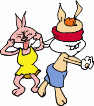 Class activity
Group A
Group B
I have big eyes
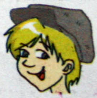 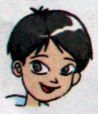 I don’t have big eyes.
Linda doesn’t have a red ruler.
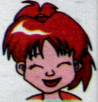 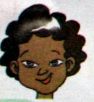 Linda has a red ruler.
...
...
Summary
词汇：
give,  give...to..., look like, like, 
tall, young, sorry, will, 
letter, snowman
句子：
What does she look like?
I don’t know her.
I don’t have big eyes.
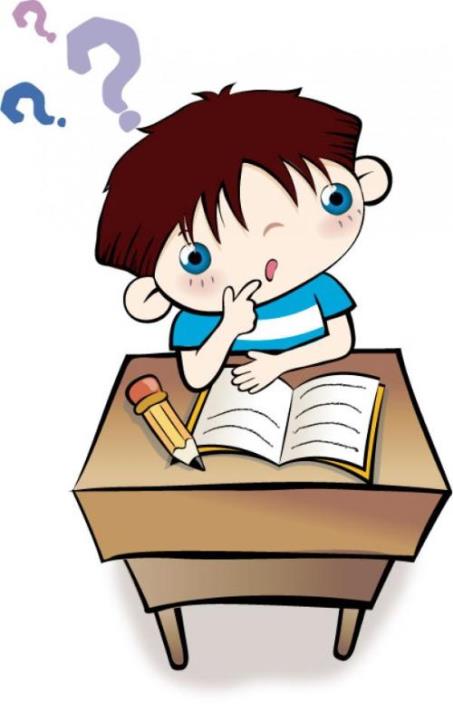 Homework
你能把自己的面部特征画下来吗?  然后，用英语把你的画给大家描述一下吧！